Liceul Teoretic de Informatică “G. Moisil”
Iași
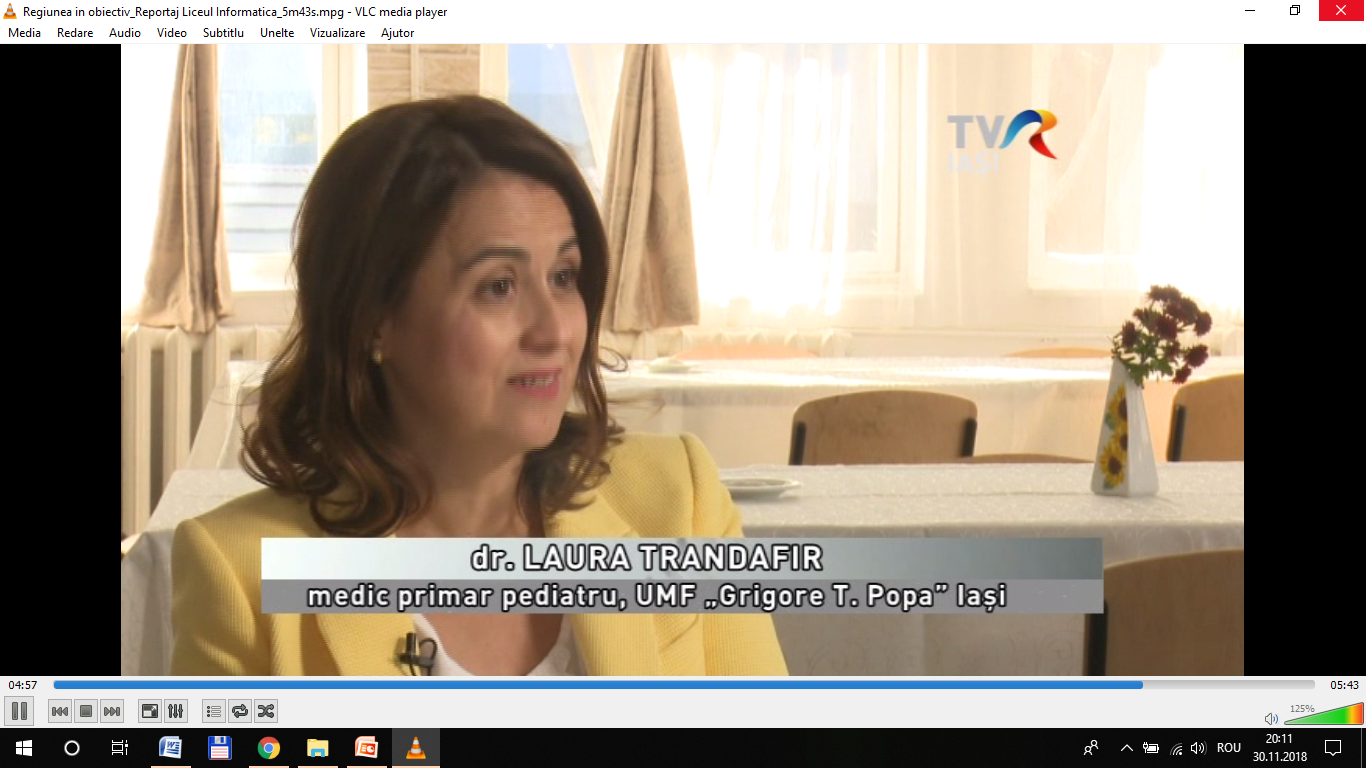 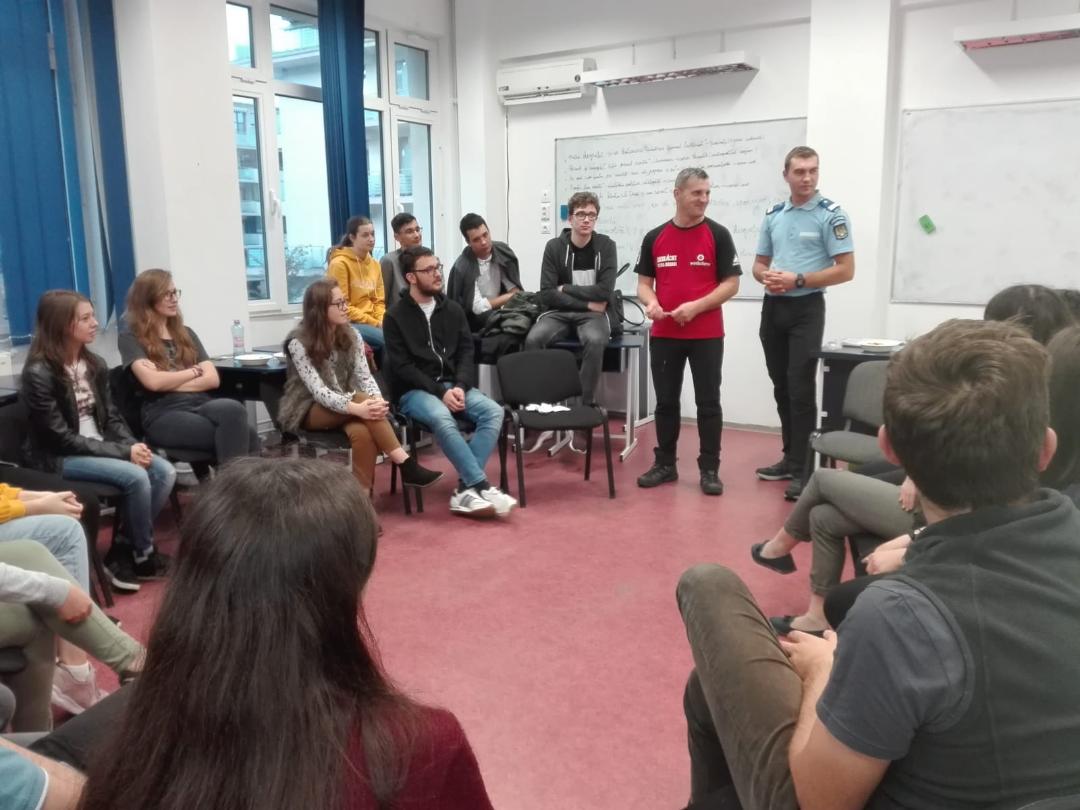 Alimentație sănătoasă - reporter  Carmen Olaru,TVR3
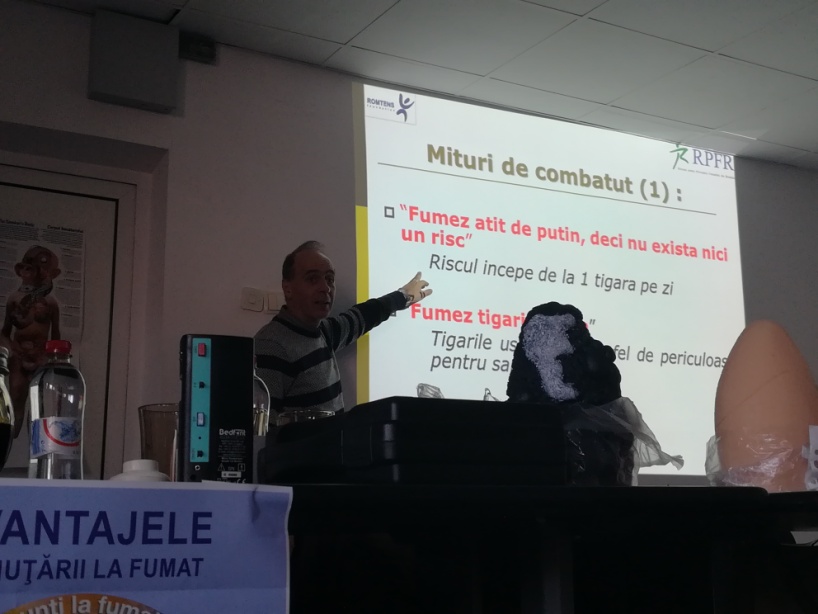 Invitat Teodor Niga de la Jandarmeria montană
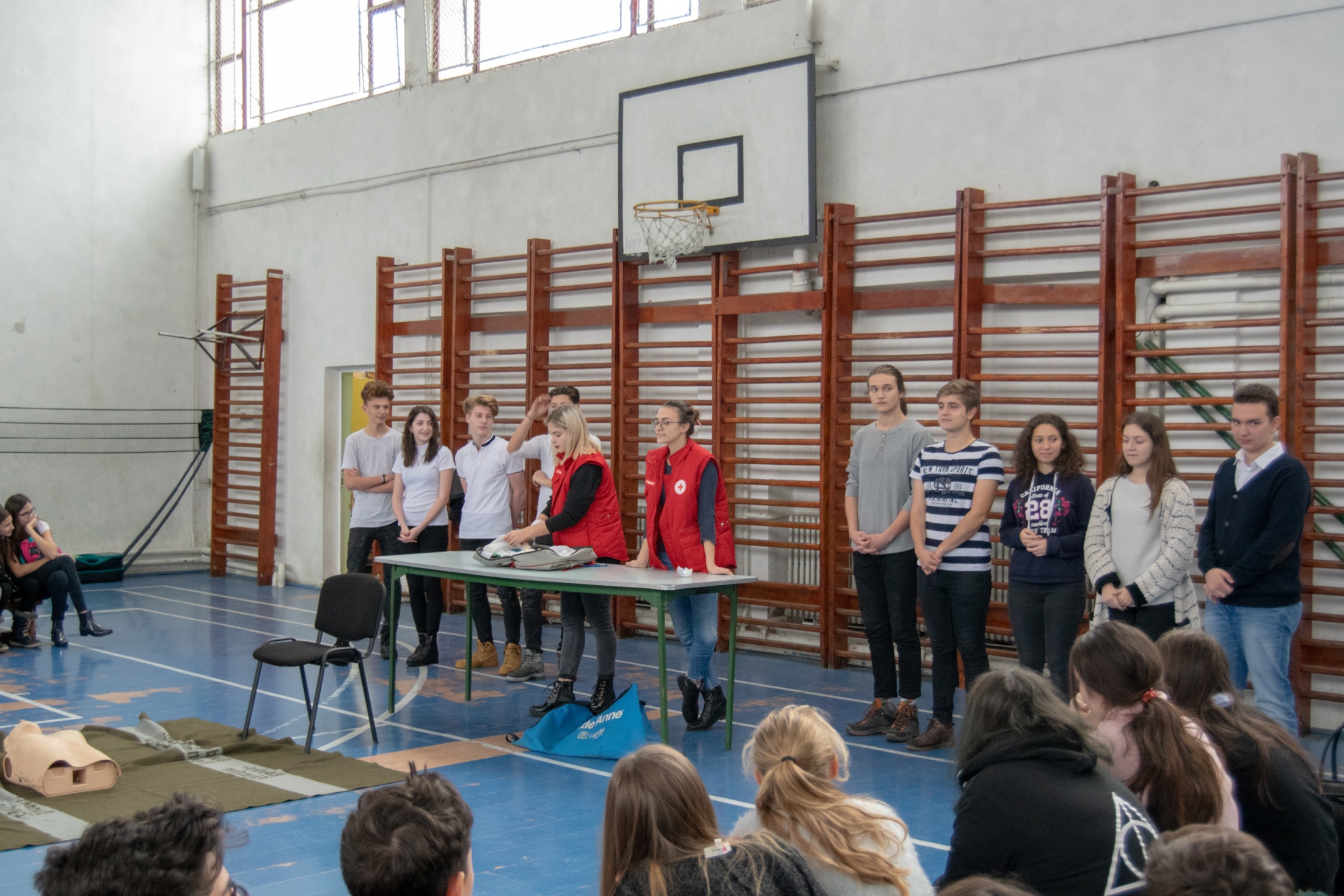 Inspiră sănătate! –invitat Daniel Mardare D.S.P.Iași
Decembrie
Voluntari Crucea Roșie
Sănătate și mișcare
Liceul Teoretic de Informatică “G. Moisil”
Iași
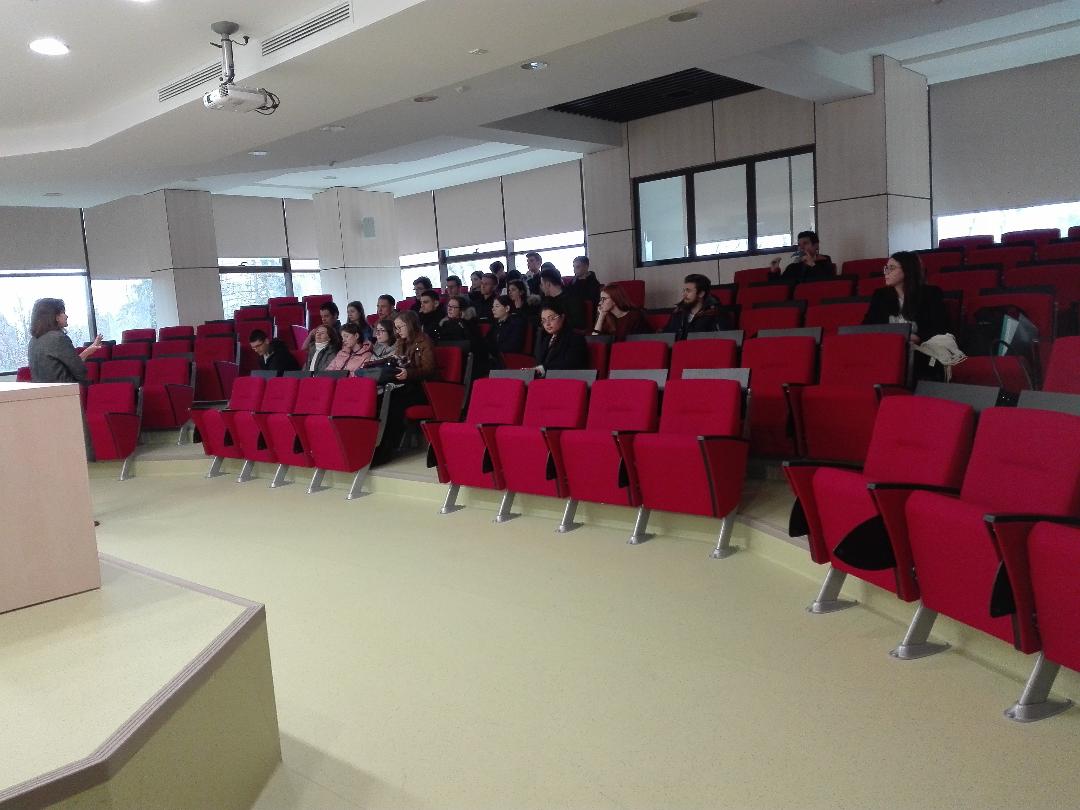 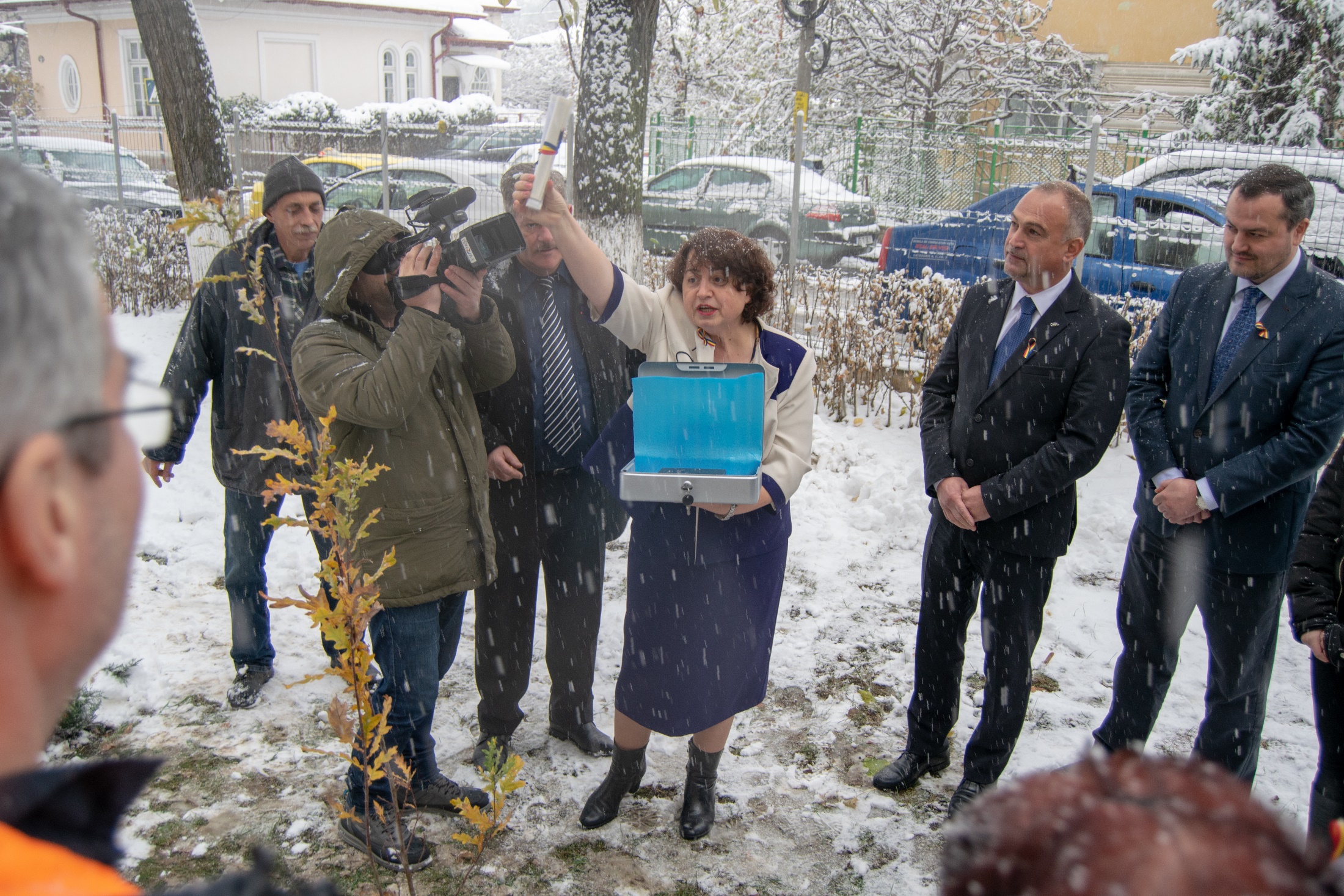 Marilena ŞCHIOPU -Universitatea de Științe Agricole și Medicină Veterinară
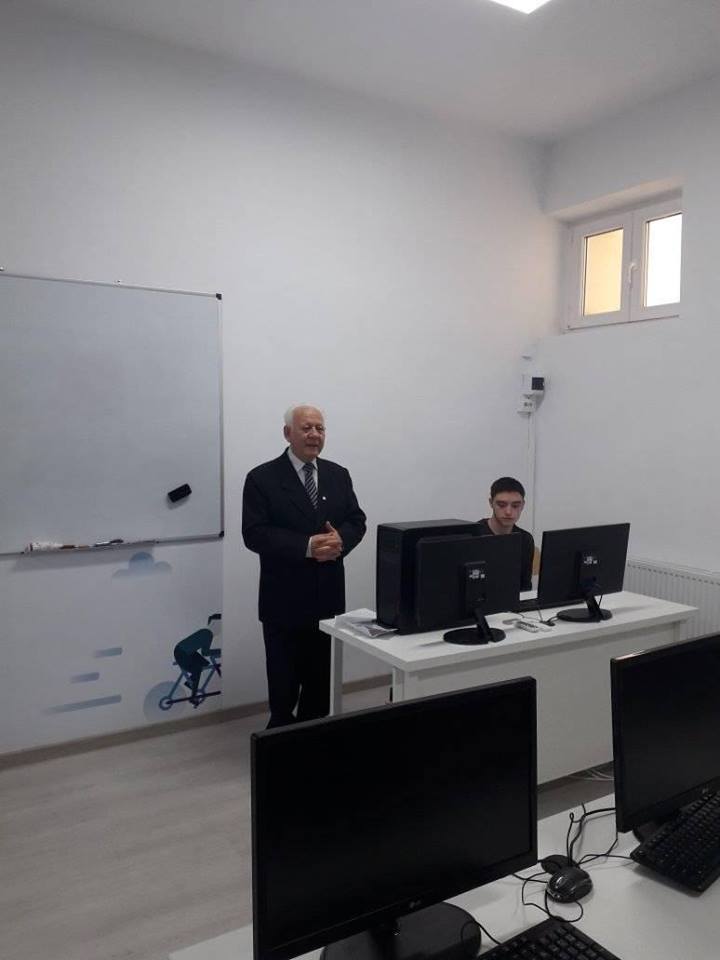 Gândindu-ne la sănătatea viitorului nostru rwportaj TRV Iasi
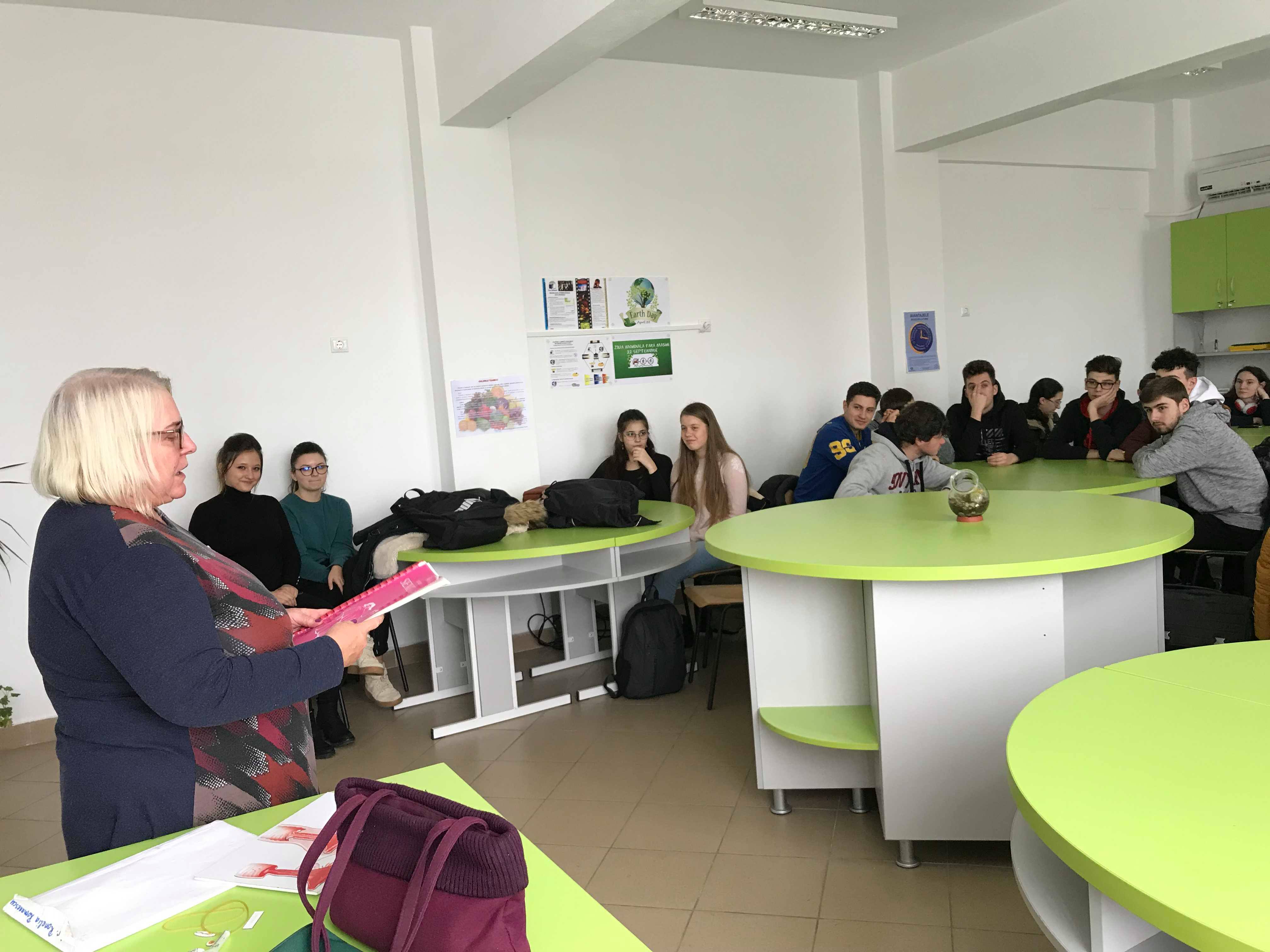 prof. dr. academician Toma Constantin,
 Facultatea de Biologie
Decembrie
Invitat Dr. Romanescu Ronelia
Sănătate și mișcare
Liceul Teoretic de Informatică “G. Moisil”
Iași
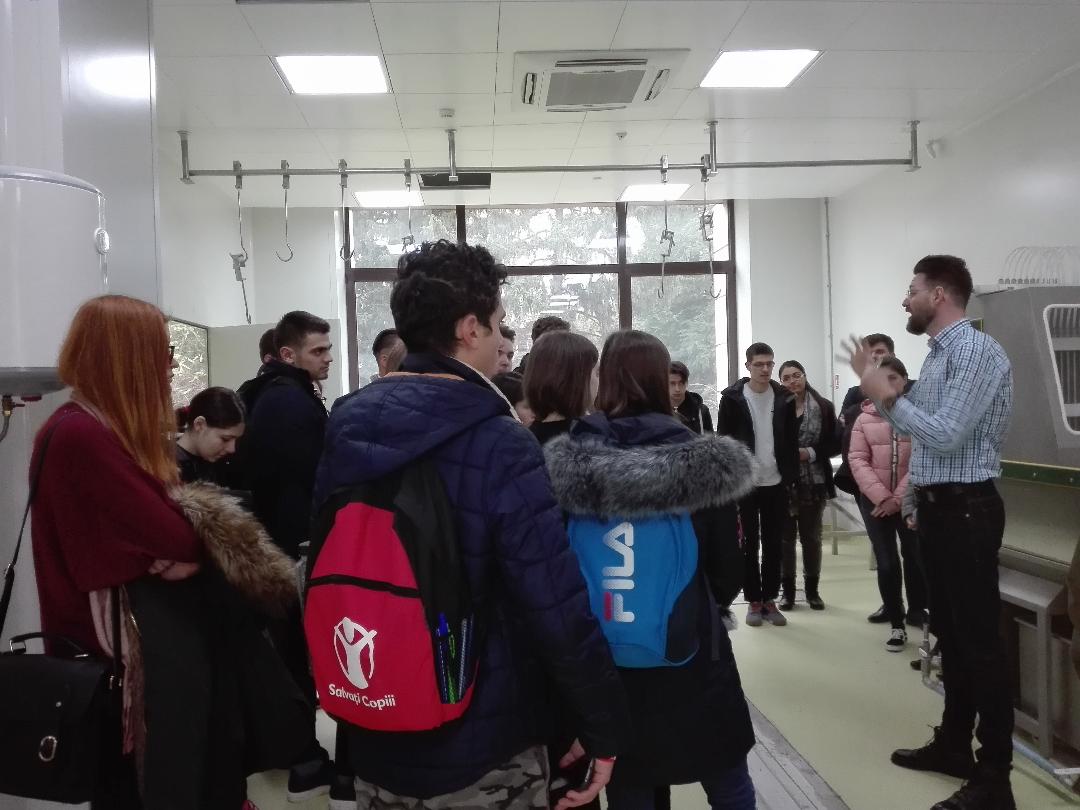 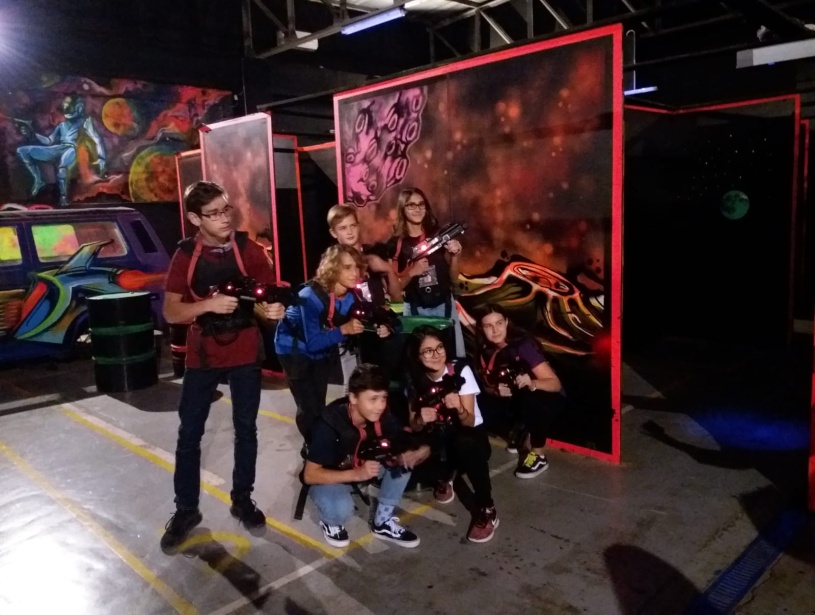 Marilena ŞCHIOPU -Universitatea de Științe Agricole și Medicină Veterinară
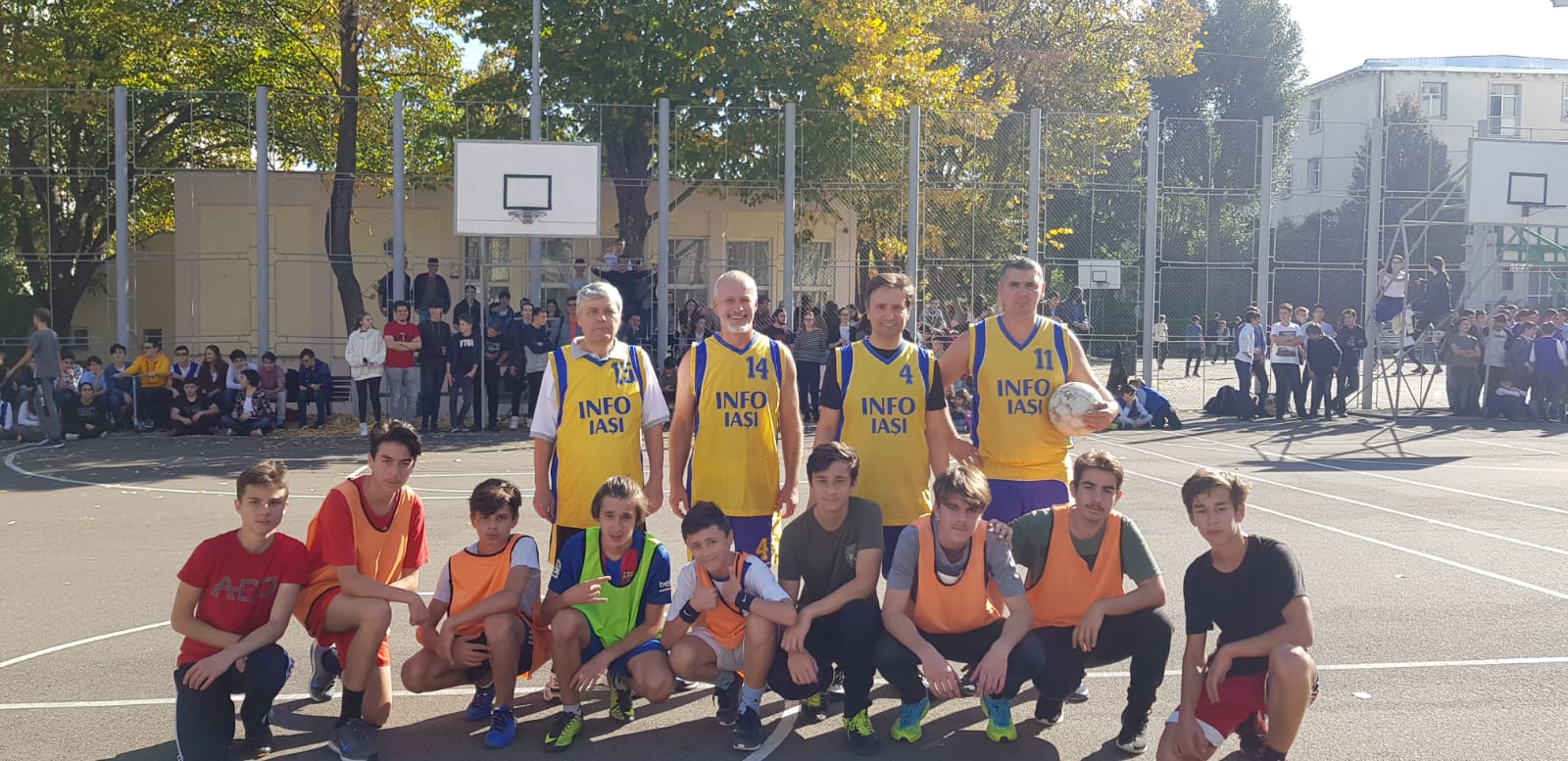 Sănătate și  mișcare!
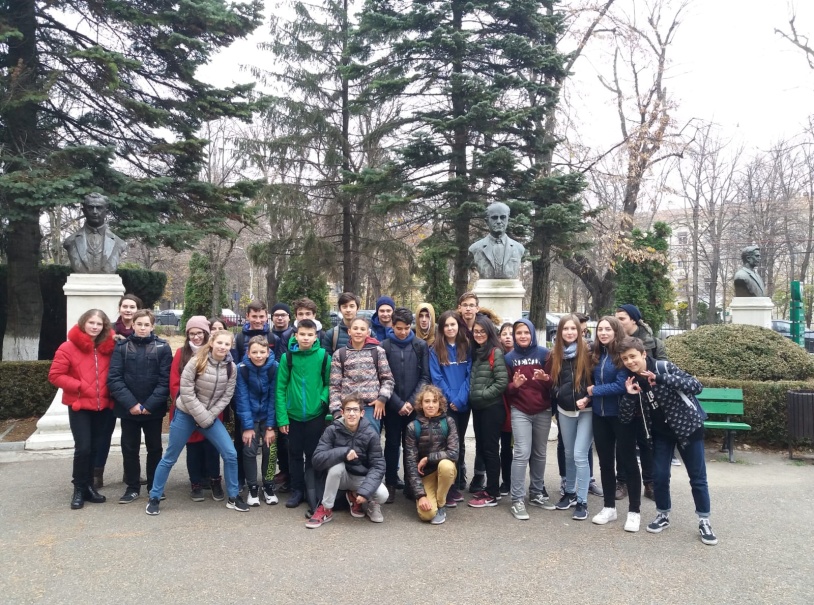 Campionat  “PAUZA MARE”
Decembrie
Sănătate și mișcare